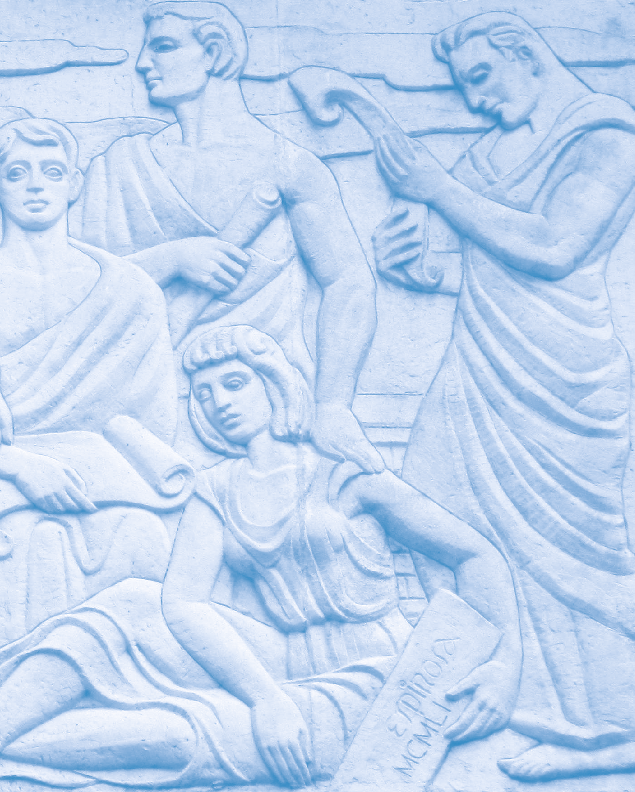 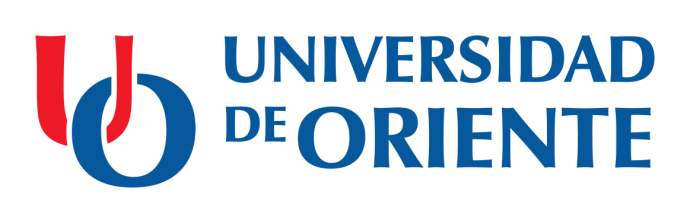 Ajustes para la culminación de estudios y la continuidad del proceso de formación de pregrado

    Facultad de Lenguas Extranjeras
Curso 2019 - 2020
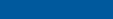 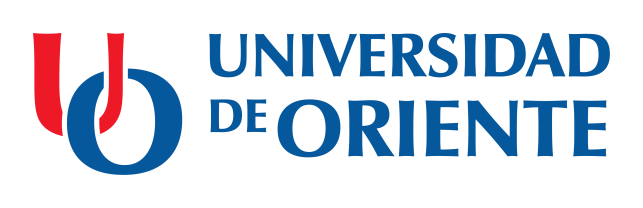 Aspectos a considerar en la planificación:
Período lectivo desarrollado en el curso académico 2019/2020
Clases del segundo semestre (5 semanas, del 17/02/2020 al 21/03/2020)
Entrega de las carpetas que cada carrera diseñó y orientó a los estudiantes para la autopreparación de manera independiente durante la etapa de aislamiento social en función de los objetivos de cada año académico. 
Las  habilidades profesionales que deben ser desarrolladas por los estudiantes.
Atención a los estudiantes con arrastre y EEFC.
Concepción y exigencias del Plan de Estudio de nuestras carreras.
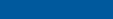 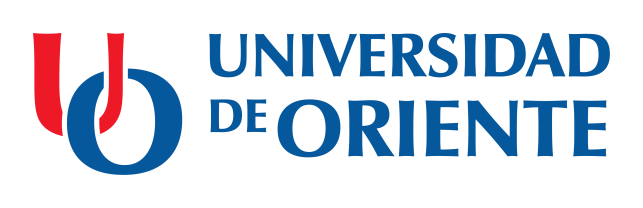 Reinicio del curso académico 2019 - 2020 
(Para los que culminan estudios)
Primer período: Cierre del curso 2019-2020  (de recuperación: 60 días = 8 semanas)
Los estudiantes de los últimos años de las carreras realizan los ejercicios de culminación de estudios en la facultad y tendrán lugar los actos de graduación.
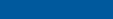 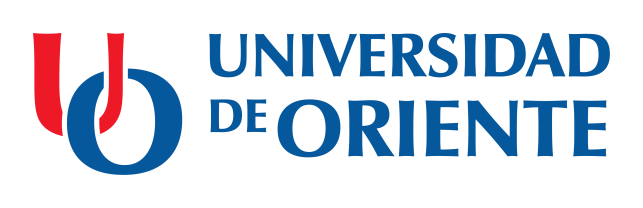 Culminación de estudios  para todos los tipos de curso
POSIBLES TÍTULOS DE ORO
 5 (CD)
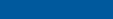 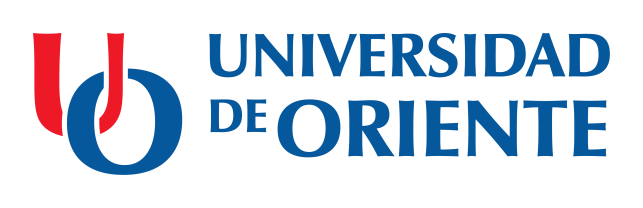 Cronograma de Culminación de estudios  para todos los tipos de curso
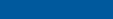 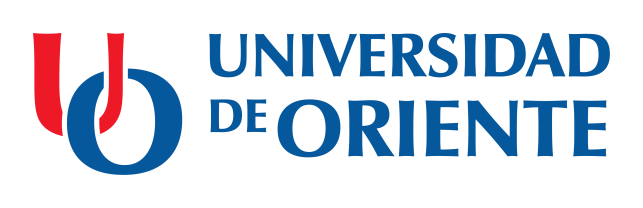 Culminación de estudios  para todos los tipos de curso
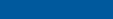 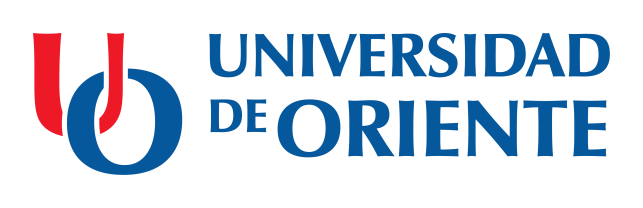 Precisiones para Culminación de estudios  para todos los tipos de curso
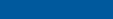 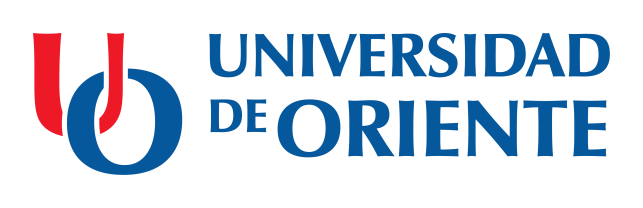 Precisiones para la culminación de estudios  para todos los tipos de curso
Características de las Modalidades  de culminación de estudios 
Carrera: Licenciatura en Educación Lenguas Extranjeras
Trabajo de diploma: hasta 60 páginas. Se tendrá en consideración los estudiantes que no hayan podido culminar la validación por causas justificadas y la opinión de los tutores con relación a los avances obtenidos por los estudiantes desde el trabajo de curso en el año anterior al trabajo de diploma.

Examen Estatal (Trabajo Referativo): 
Tomando como punto de partida su trabajo de curso del año anterior, los estudiantes realizarán la fundamentación teórica de los elementos relacionados con su propuesta y presentarán la clase de idioma inglés. No se modelará la clase en idioma francés.
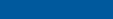 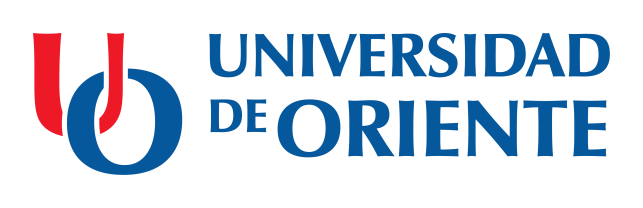 Precisiones para la culminación de estudios  para todos los tipos de curso
Características de las Modalidades  de culminación de estudios 
Carrera: Licenciatura en Lengua Inglesa con segunda Lengua Extranjera
Examen Estatal (Trabajo Referativo): 
Se realizará la traducción de un texto escrito y la disertación didáctica sobre la base de una clase donde se da tratamiento a una habilidad lingüística determinada y se fundamenta el uso de los principios didácticos y tipos de ejercicios propuestos. Se desestima la realización de los ejercicios de Interpretación y Traducción oral a simple vista.
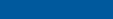 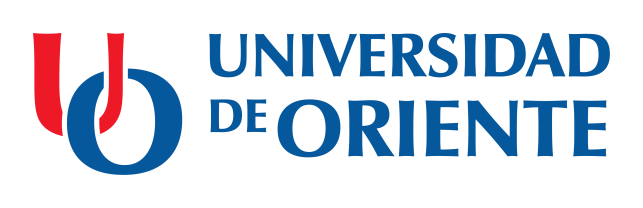 Cronograma de Culminación de estudios  para todos los tipos de curso
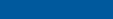 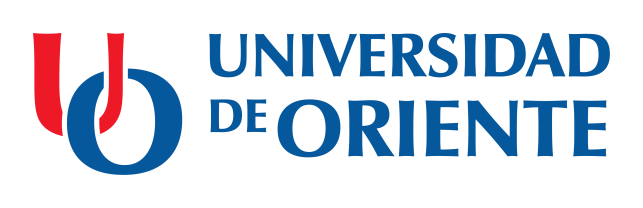 Reinicio del curso académico 2019 – 2020
(Para continuantes de todo tipo de curso)
Primer período: Cierre del curso 2019-2020  (de recuperación: 90 días = 12 semanas)
Segundo  período: Inicio del curso académico 2020 - 2021
Tercer período: Cierre del curso académico 2020 – 2021 ( Julio 2021)
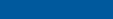 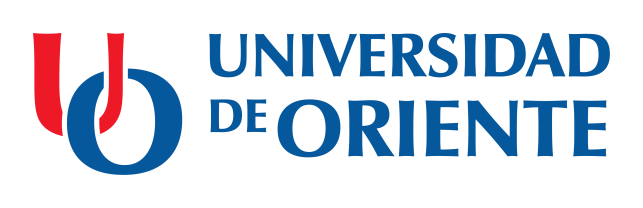 Reinicio del curso académico 2019 – 2020
(Para continuantes de todo tipo de curso)
Matrícula de 1ro a 4to años
Primer período (de recuperación: 90 días). Cierre del curso 2019-2020  en curso diurno y por encuentros en la facultad y los CUM
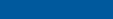 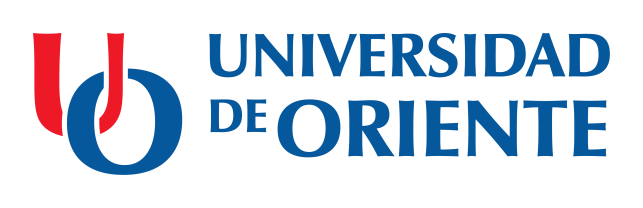 Exámenes ordinarios     EO
Exámenes extraordinarios del semestre   EE
Exámenes extraordinarios de fin de curso  y de premio EEFC
Práctica laboral concentrada o sistemática   PLI
Procesamiento de resultados docentes y cierre estadístico: Semana 12
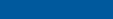 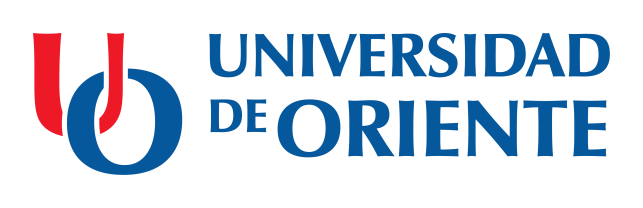 Precisiones para el proceso de planificación. Curso diurno
El fondo de tiempo de las asignaturas considera las horas impartidas en las 5 semanas y las que se impartirán en las 8 semanas del nuevo período.
Se prioriza el currículo base y se valorarán particularmente los cursos del currículo propio que sean imprescindibles en la formación. 
Las clases  en el curso diurno se desarrollarán en  las diferentes formas  organizativas (C, CP, S, PL).
Debe  potenciarse el desarrollo de  las habilidades prácticas; comprobar la autopreparación de los estudiantes durante el período de aislamiento.
Se realizan las evaluaciones sistemáticas y parciales.
Atención estudiantes con arrastres y los que deben presentarse a EEFC.
 La práctica laboral se ajustará en correspondencia con el tiempo disponible.
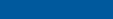 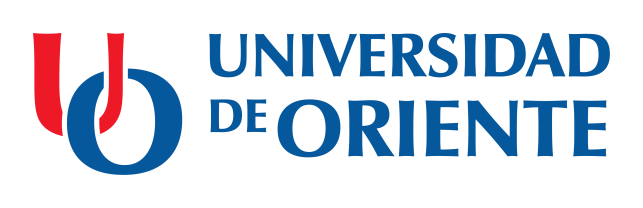 Precisiones para el proceso de planificación. Curso por encuentro
El fondo de tiempo de las asignaturas considera las horas impartidas en las 5 semanas y las que se impartirán en las 8 semanas del nuevo período.
Se prioriza el currículo base y se valorarán particularmente los cursos del currículo propio que sean imprescindibles en la formación. 
Las clases en el curso por encuentros,  asume la  clase – encuentro como forma organizativa,  reforzarán  el carácter demostrativo  de los métodos, procedimientos, proyectos, en función de sistematizar las habilidades prácticas del año académico  y se destacarán las orientaciones de las tareas integradoras para el trabajo independiente.
Atención estudiantes con arrastres y los que deben presentarse a EEFC.
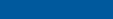 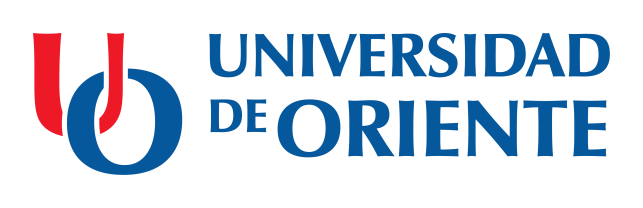 Sistema de evaluación para todos los tipos de curso
En las 8 primeras semanas las asignaturas realizarán las evaluaciones sistemáticas y parciales. 
Las evaluaciones parciales se desarrollarán en las asignaturas de la especialidad.
Concluir Trabajo de Curso  como asignatura hasta la semana 8 en los casos que deban realizarse mas de uno en el año académico.
Realizarán exámenes finales 2 asignaturas en el período, previa decisión del colectivo de carrera.  
Se dará seguimiento a los estudiantes con arrastres y EEFC.
La defensa de los trabajos de curso (TCE) de 3 y 4 años, se realizarán en las Semanas  6 y 7 
Debe asegurarse la atención de los tutores y la entrega del informe digital o manuscrito a tinta.
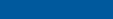 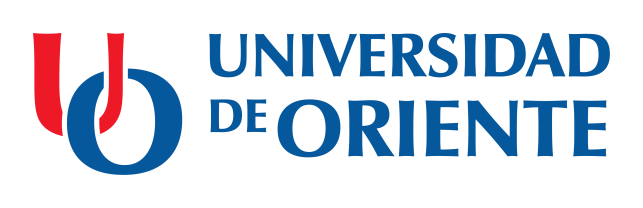 Licenciatura en Educación Lenguas Extranjeras
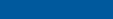 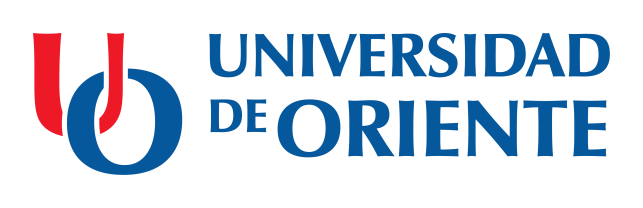 Licenciatura en Educación Lenguas Extranjeras
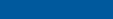 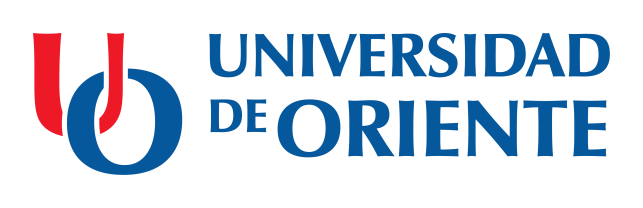 Licenciatura en Lengua Inglesa con segunda Lengua Extranjera